感恩遇见，相互成就，本课件资料仅供您个人参考、教学使用，严禁自行在网络传播，违者依知识产权法追究法律责任。

更多教学资源请关注
公众号：溯恩高中英语
知识产权声明
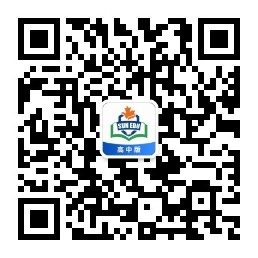 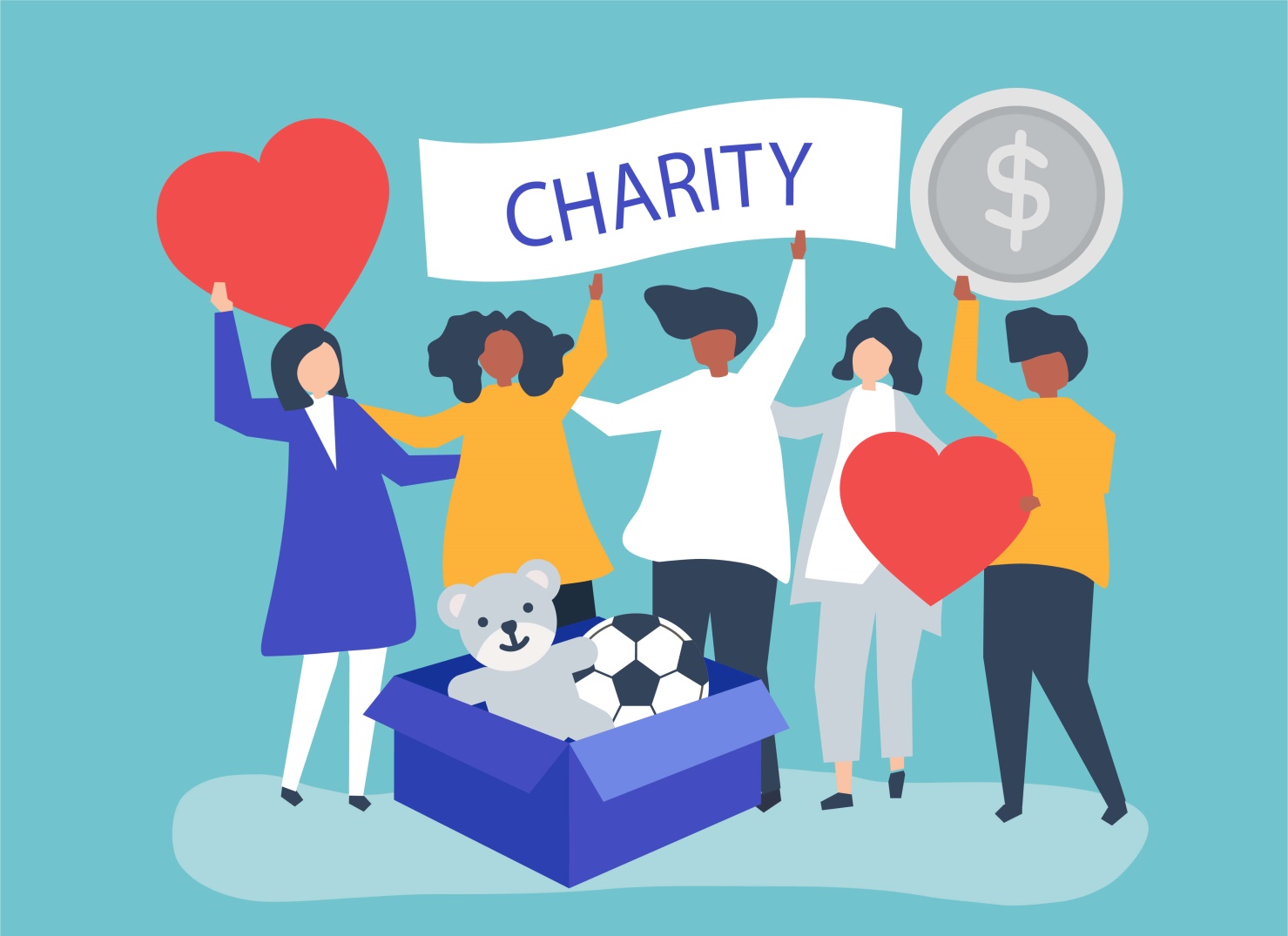 2023.3 宁波十校 应用文
告知信（回复咨询）
类型

时态

人称

语气

要点
假定你是李华， 你校学生会刚举办了“慈善义卖”(Charity Sale)活动。你的澳大利亚网友David对这个活动很感兴趣，写邮件向你了解基本情况。请你给他写一封回信，介绍此次活动的有关情况。

要点如下：
1.活动目的和内容；
2.你的心得体会。

注意:1.词数80左右；
2.可适当增加细节，以使行文连贯。
一般过去时
审题
第一人称+第二人称
informal & friendly—e-pal
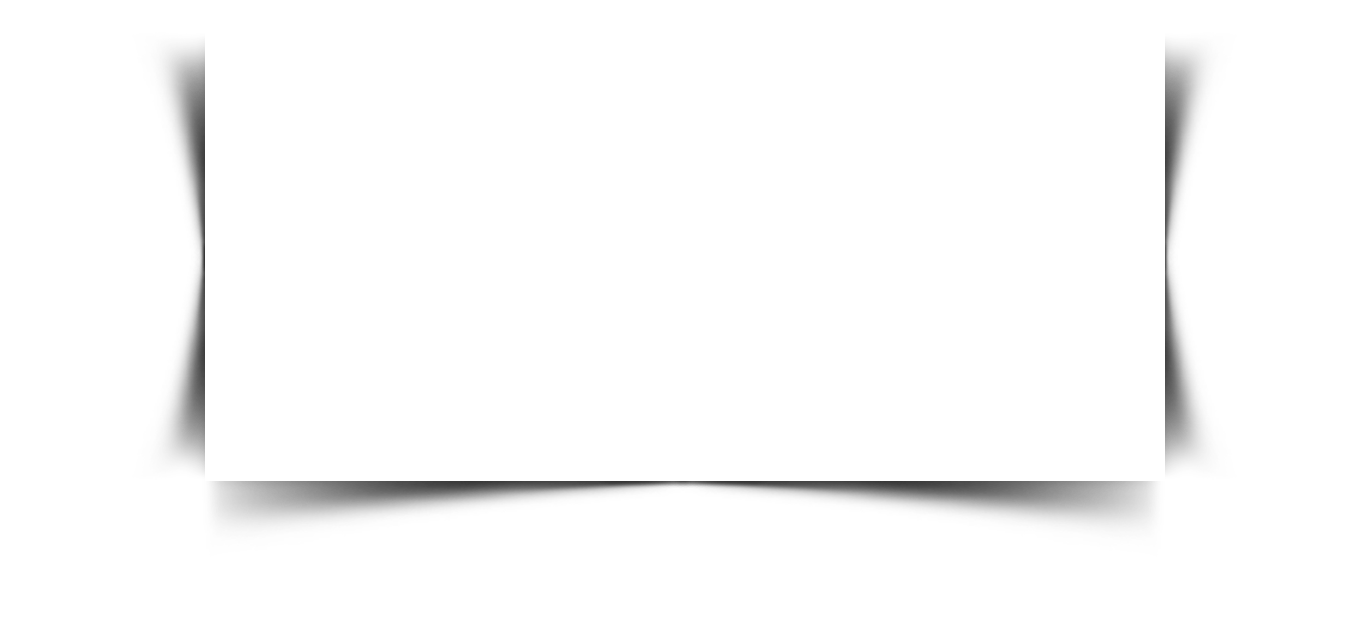 P1   写作目的——告知

P2   活动目的和内容
        + 你的心得体会

P3   (+ 你的心得体会)
        询问是否有类似活动——满足交际
why/ what/ how
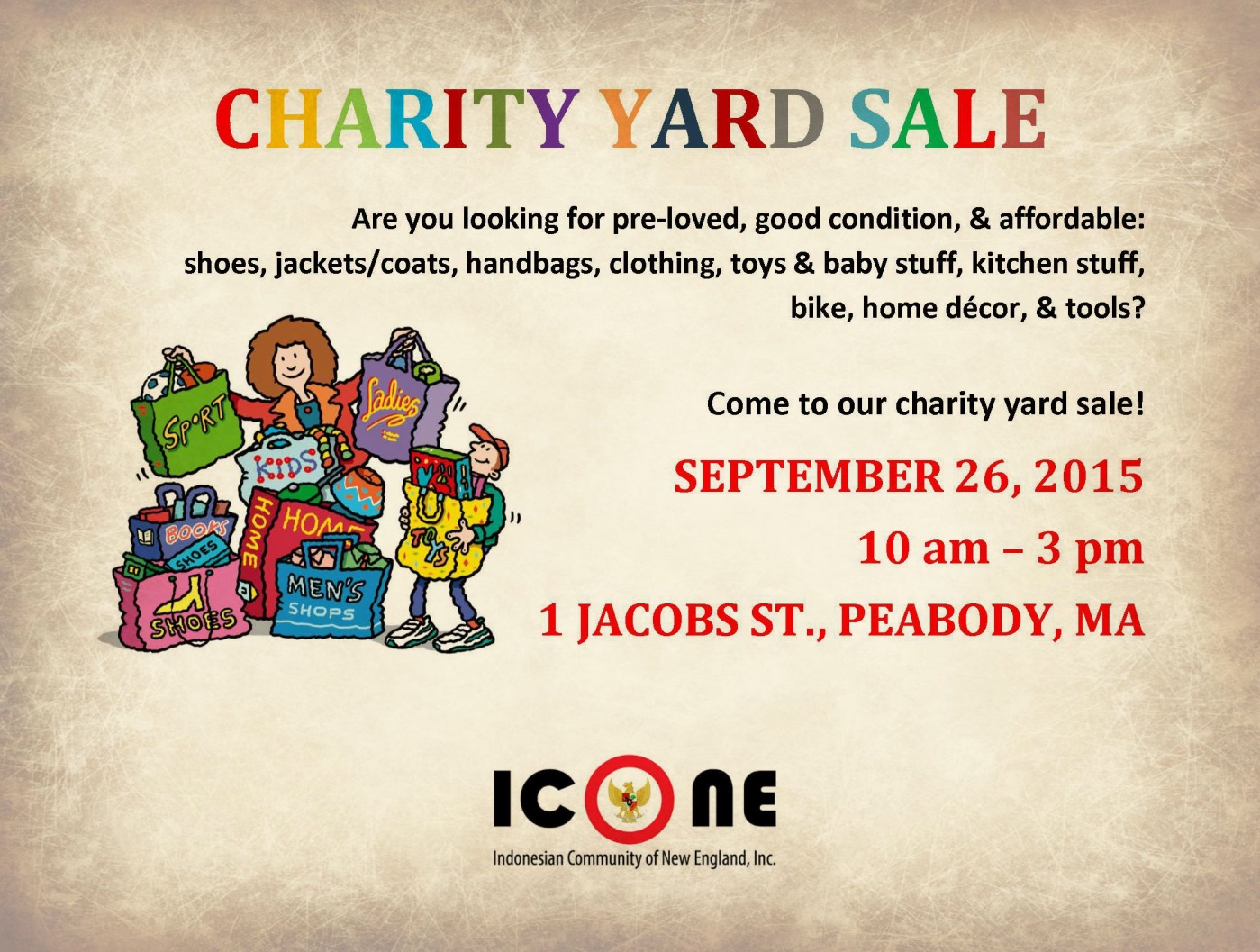 time, duration
venue
items for sale
purpose
/ significance
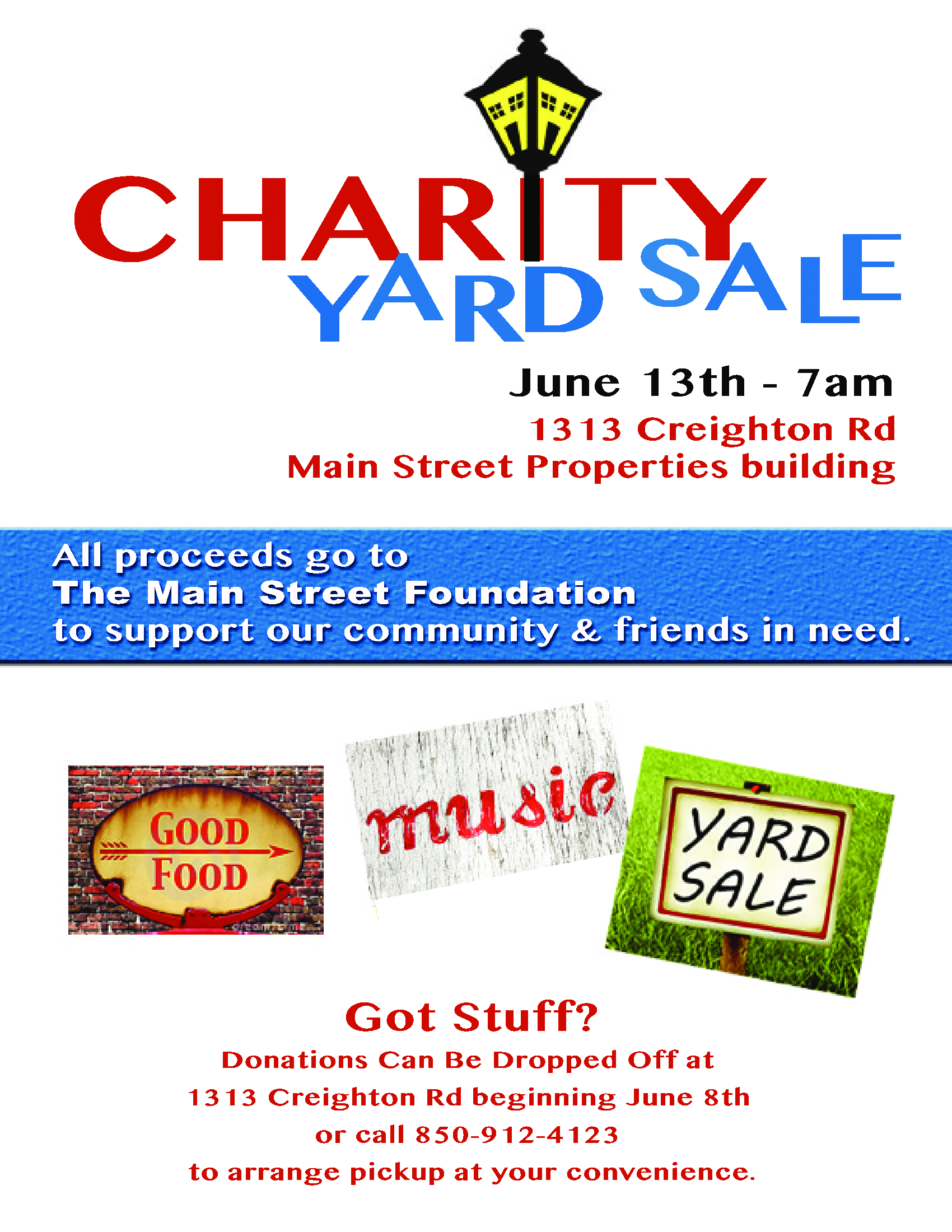 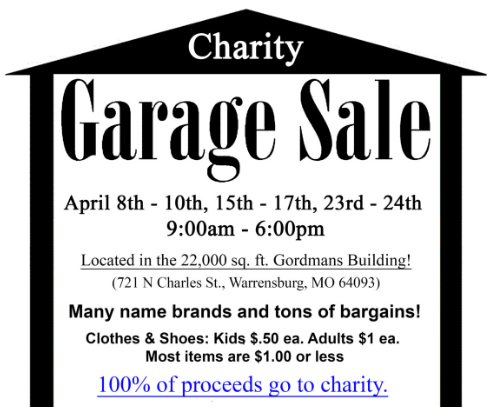 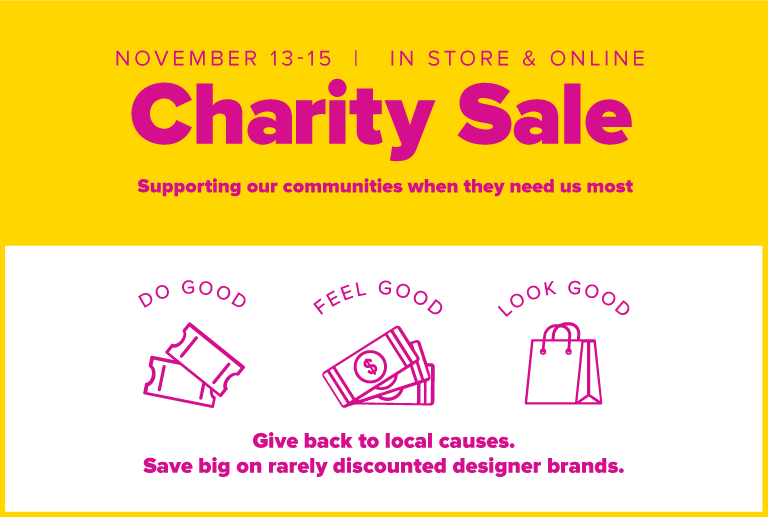 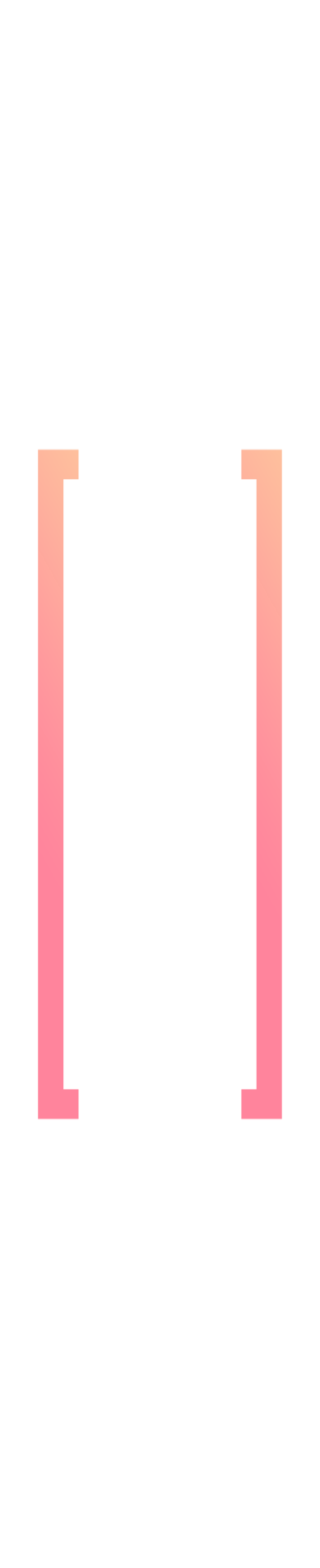 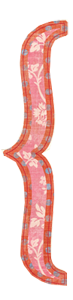 be in aid of people in need in local communities or around the world
provide the impoverished and needy with affordable things
help to assuage (减轻；缓和) consumer guilt
why
time/ duration           organizer
venue
items for sale


process


highlight
the Student Union
school auditorium/ school playground
unwanted/ unused but still serviceable items— 
second-hand clothes& shoes, books and stationery, electronics (electronic devices), furniture, toys, CDs, gadgets, kitchen stuff…
charity sale
collect stuffs from home
sell them at heavily discounted prices/ 
                         at prices below fair market value
donate the proceeds/ money raised to 
people in poverty-stricken areas
charities— local orphanages, Cancer Research Fund,
      Conservation Foundation, Guide Dogs, WWF…
what
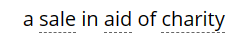 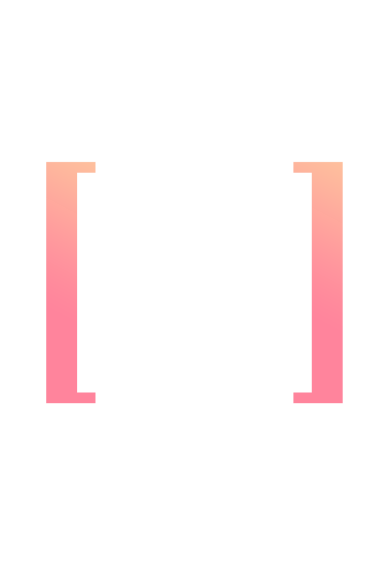 was spoken highly of by…
received favorable comments from the participants
comment

gains
how
avoid waste by saving stuff from landfill
gain a sense of satisfaction from doing good deeds 
do our bit to make a contribution to the charitable cause
学生佳作
Dear David,
       Knowing your interest in the Charity Sale launched by the Student Union of our school,  I’m writing to share some detailed information with you. 
       With a slogan of “Together We Can Make A Difference”, this activity aimed to raise money for kids in poverty-hit mountainous regions in China. During the 3-hour bazaar, sellers sold many unused items brought from home, ranging from electronic devices to old fancy clothes, mostly at a pretty low price. The money, along with the left goods, went directly to the Red Cross and would be distributed to those needy children. The highlight was that all those involved were given the “Love Award” as a reward for their goodness. 
       As for me, it was a really good cause in that we not only helped those in need, but also got to know that charity begins at home. Do you have similar activities in your school? Looking forward to your sharing. 
Yours, 
Li Hua
要点齐全
语言丰富
文体适宜
句式丰富
词数恰当
交际顺畅
结构、内容、语言体现主题
参考范文
Dear David,
       Knowing that you have keen interest in/ crave for information about the Charity Sale held by the Students’ Union last Sunday, I’d love to share some details with you/ brief you on it/ elaborate on it.
       To raise funds for the needy/ impoverished in our local community, we were called on/ upon to collect various gadgets from our families and sold them at prices below fair market value. So enthusiastic were our classmates and teachers that all goods were snapped up/ sold out/ swept clean within hours. 
The event turned out a great success, providing us with/ offering us a golden opportunity to get engaged in charity work and contribute to a good cause. 
       Have you ever participated in something similar? I’d love to hear from you. / Attached are some photos for your further reference. Hopefully all of the above-mentioned can help you have a whole picture of the activity. / If you have further questions, just feel free to contact me. 
Yours, 
Li Hua
accurate and specific words and expressions
Assignment
假定你是校英语报记者李华， 上周你校学生会刚举办了“慈善义卖”(Charity Sale)活动，请你写一篇报道。

要点如下：

活动的过程；

收获与感想。
参考范文
A Successful Charity Sale
        Last Sunday in our school auditorium, the Student Union launched a grand Charity Sale for the impoverished and needy residing/ dwelling in the local community.   
        To provide those in need with affordable things/ help them access some life necessities, all the students and teachers were called upon to collect unwanted but still serviceable items for sale, such as second-hand books and stationery, as well as furniture and kitchen stuff. During the fare, customers could purchase bargains (物美价廉的商品)/ anything they needed at heavily discounted prices and all goods were snapped up within hours. All those engaged spoke highly of the activity.
       This Charity Sale proved successful and meaningful. By contributing to such a charitable cause, we avoided waste and gained a sense of satisfaction of doing good deeds as well.